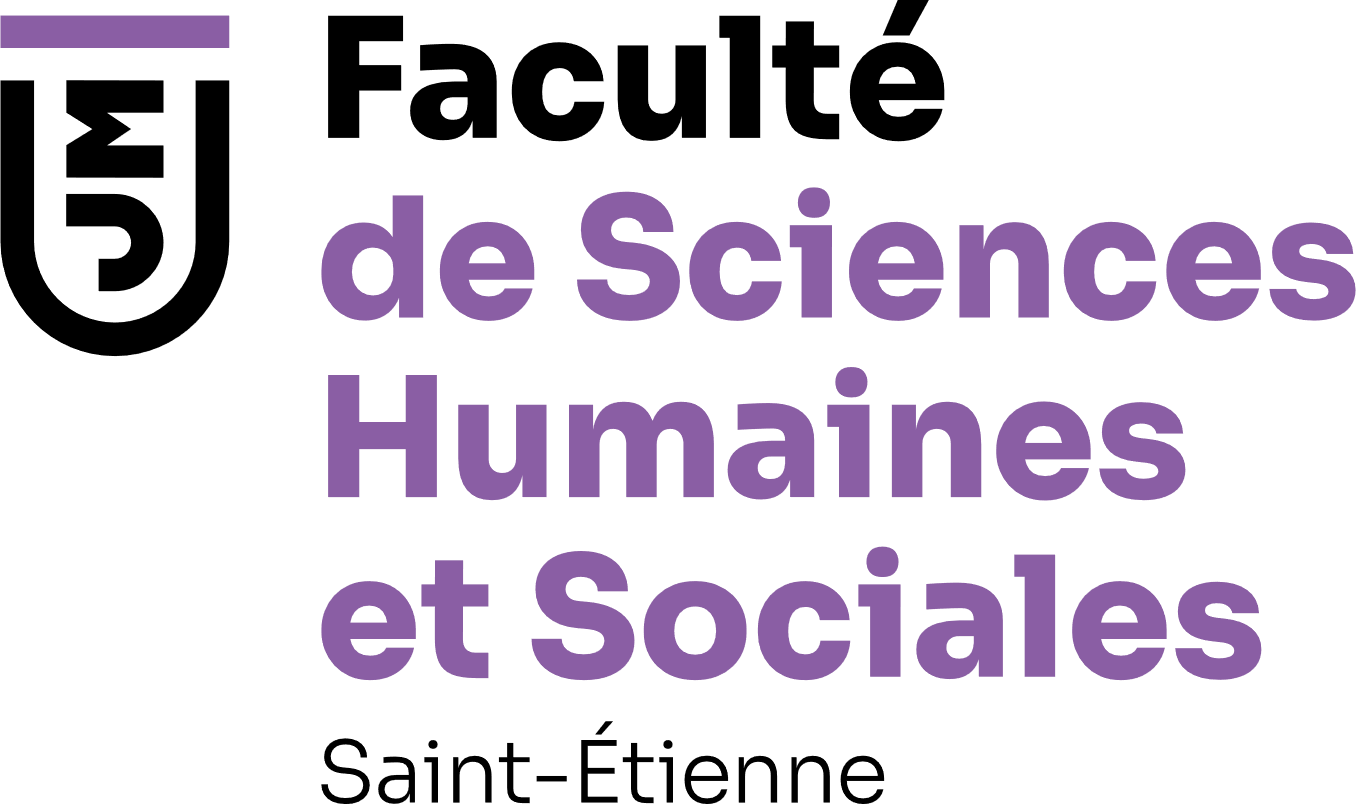 Présentation du Pix SHS Licence 1
Année 2024/2025
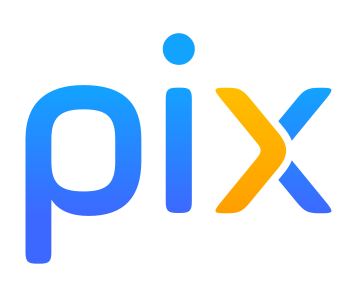 Enseignants : 
Nathalie GAGNAL  - Stéphane DI BIASIO
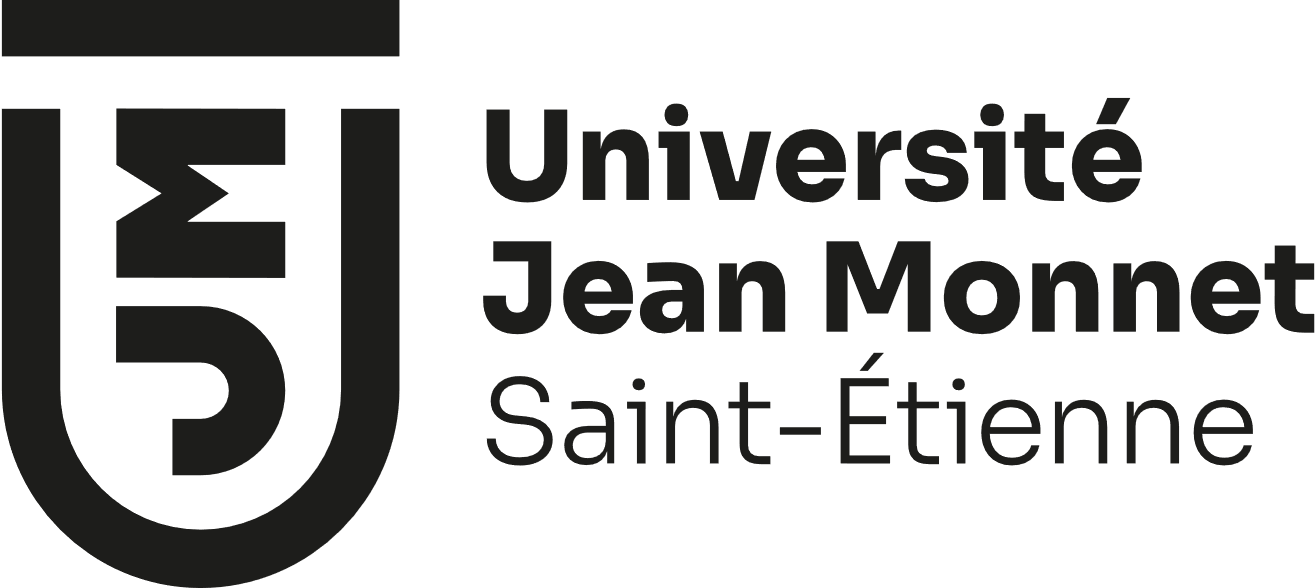 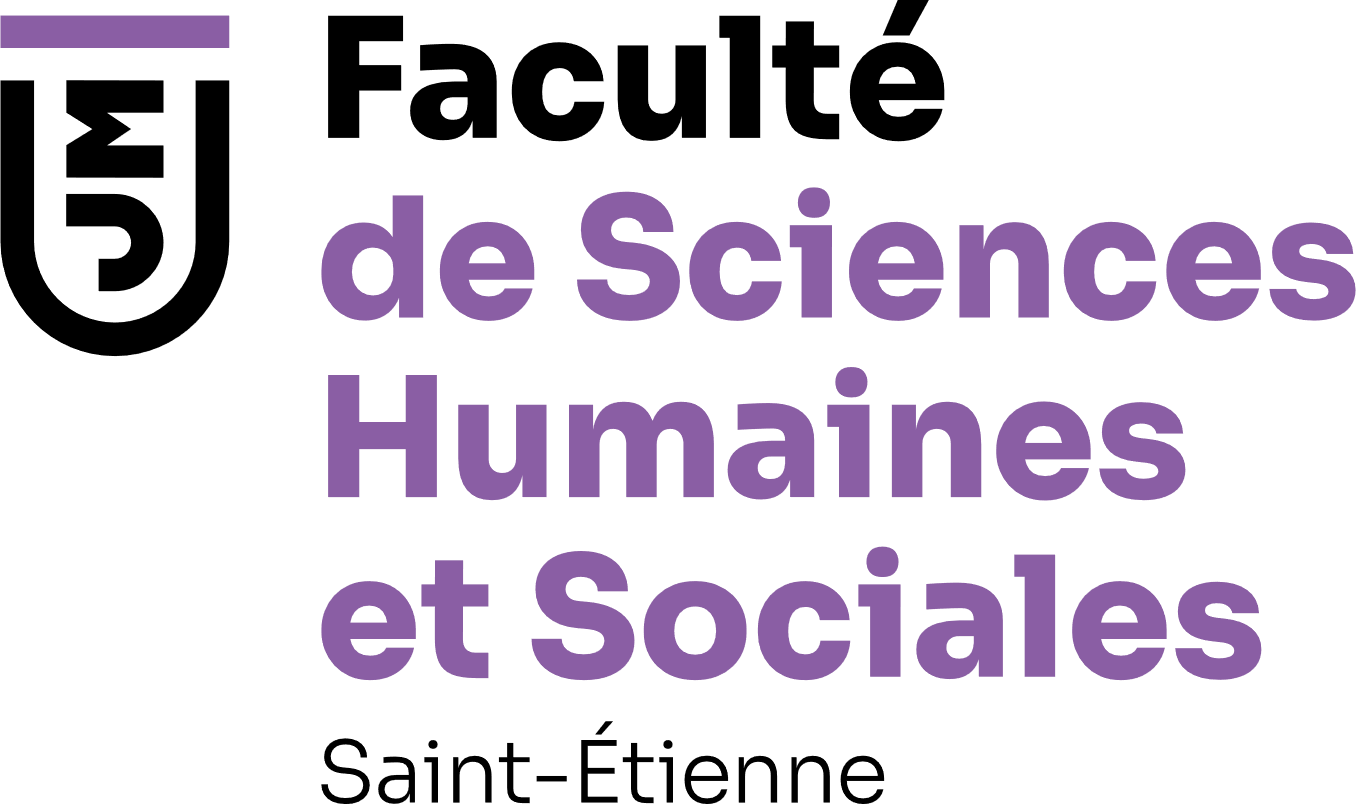 Sommaire
Pix et ses compétences

Inscription à Pix et à la plate-forme.

Organisation du semestre

Compétences et calendrier

Evaluation et notation

Séance d’accompagnement

Liens et forum mis en place pour répondre aux questions
18/09/2024
2
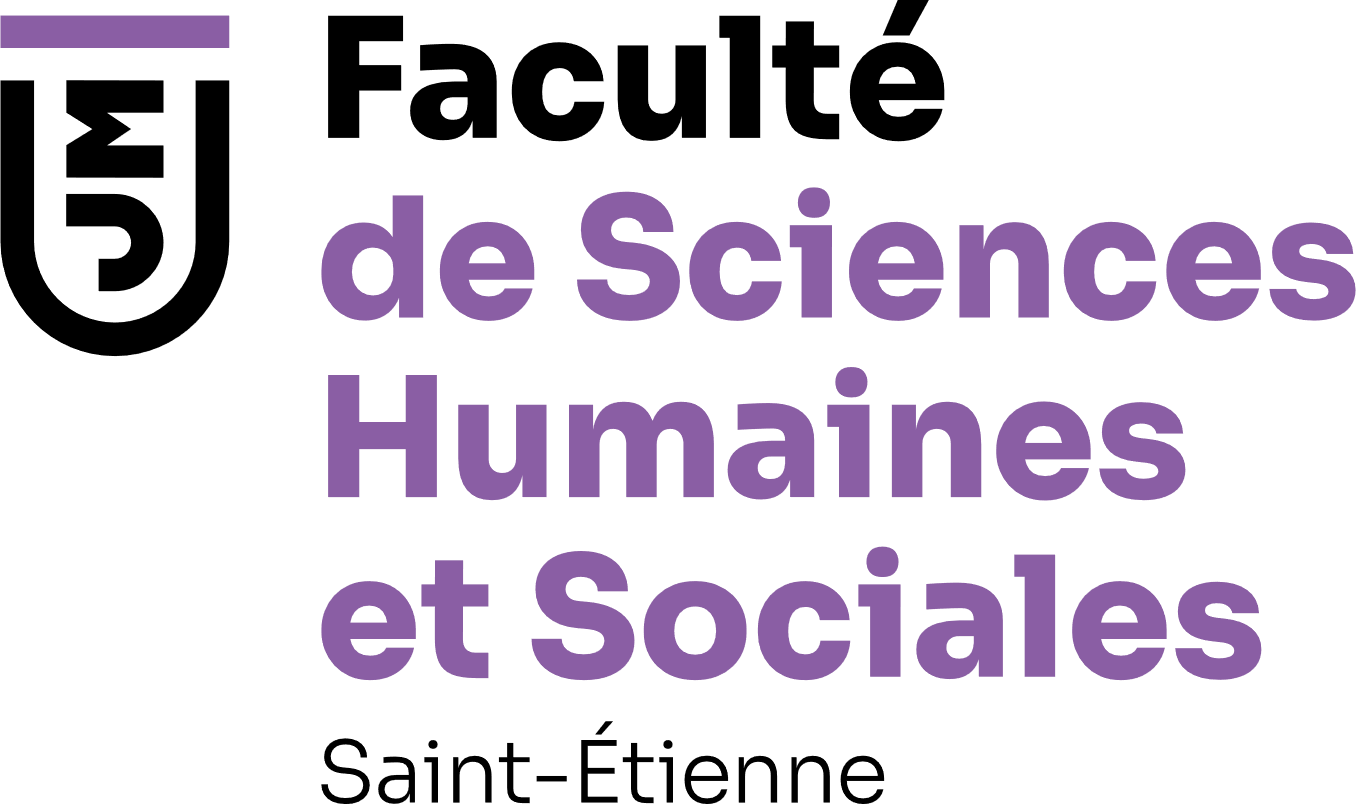 Pix et ses compétences
Pix :  certification en numérique.

 Objectifs:
développer des compétences clés du XXIe siècle, essentielles en milieu professionnel et dans la vie quotidienne.

certifier un profil de compétences numériques, le certificat Pix est reconnu par l’État et le monde professionnel.

alimenter un CV et de faciliter la recherche de stage, la poursuite d'études, l’insertion ou la mobilité professionnelle.
18/09/2024
3
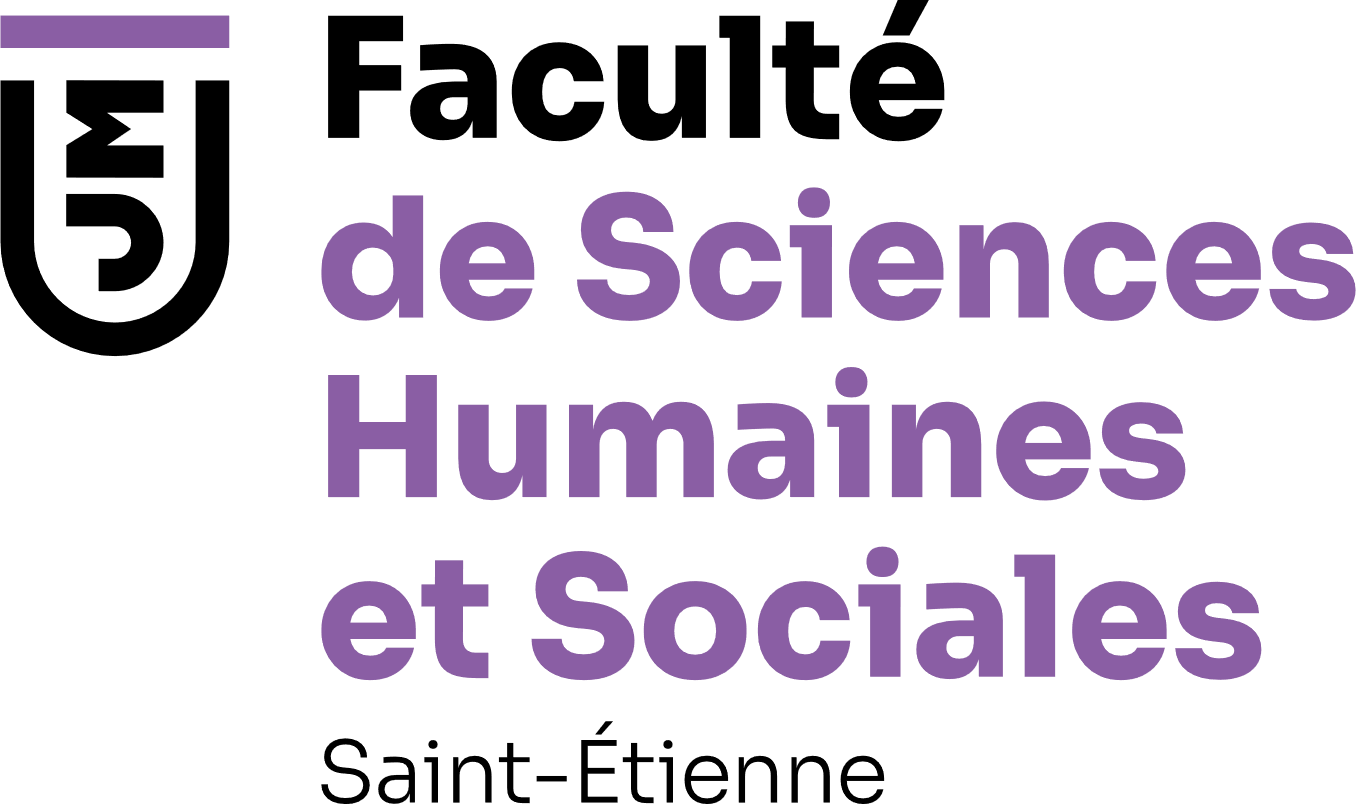 Inscription à Pix et à la plate-forme.
Création du compte Pix : https://pix.fr/. 
Vous créez votre compte avec votre adresse universitaire.

 La plate-forme permet de s’entraîner et de s’auto-évaluer .
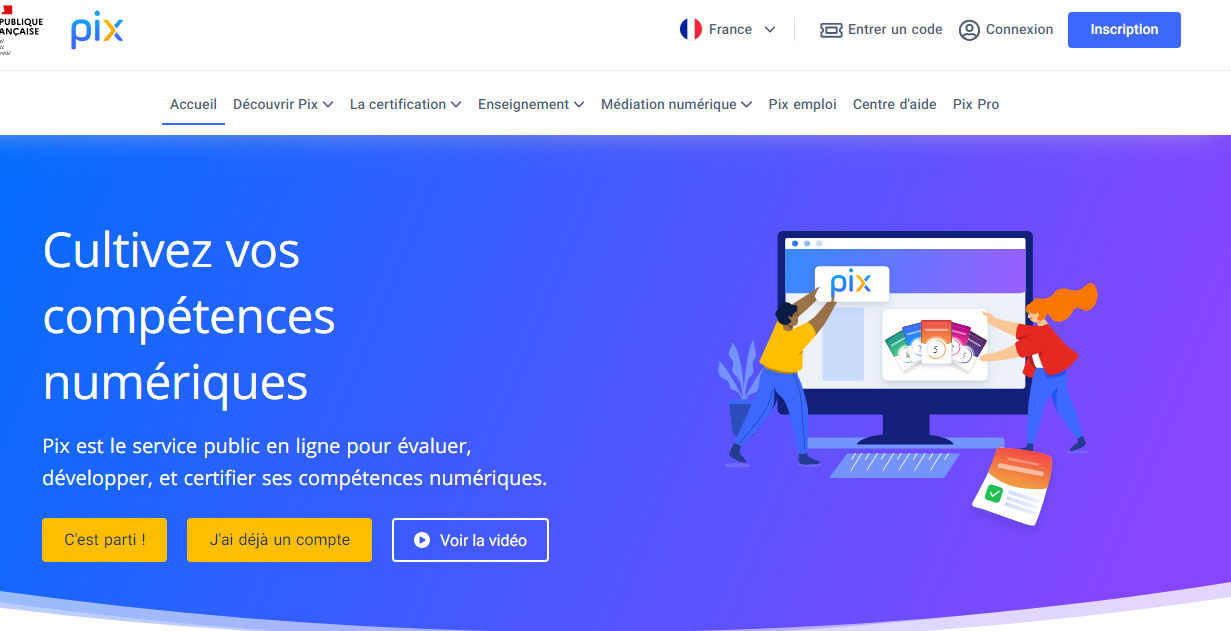 18/09/2024
4
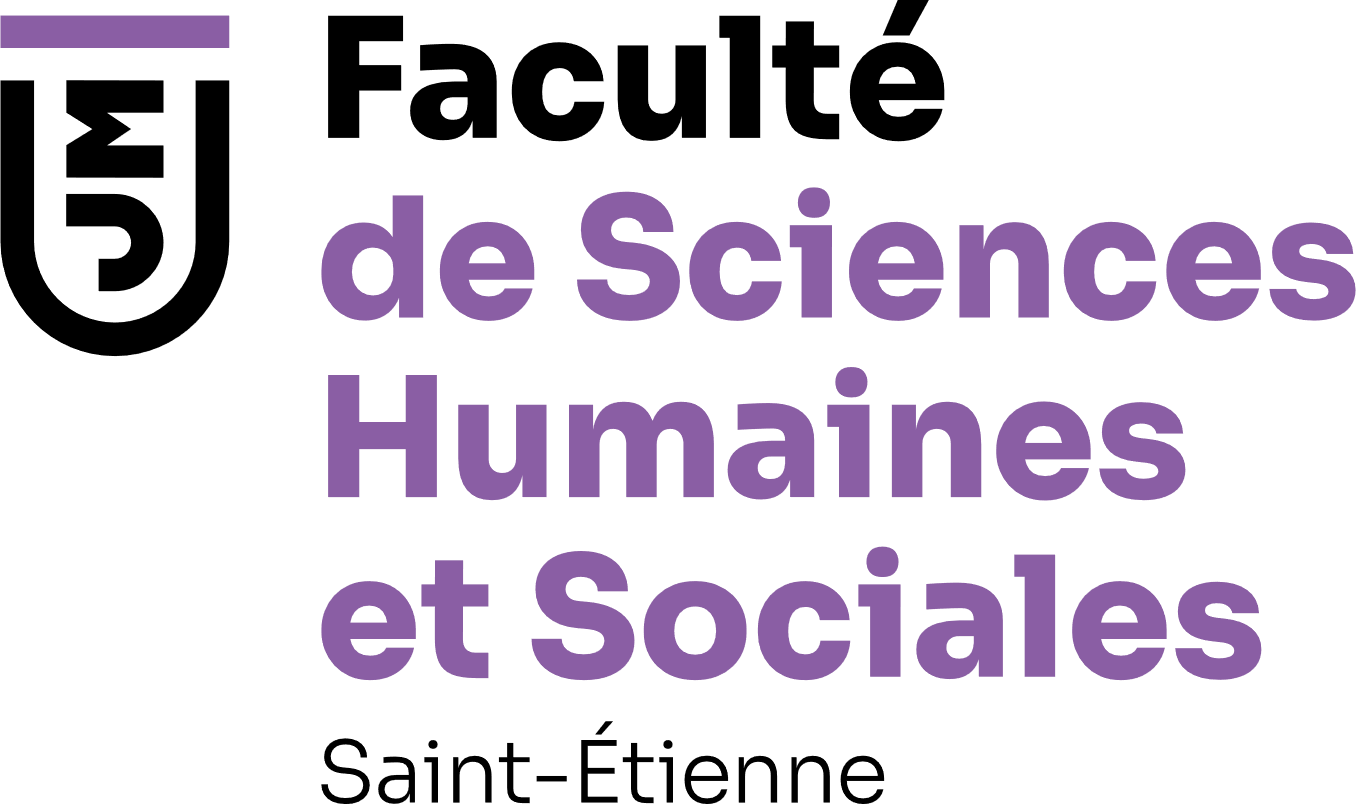 Organisation du semestre
2 campagnes d’évaluation obligatoires au cours du semestre en respectant le calendrier fourni (page suivante).

 1 séance d’une heure pour recevoir les étudiants ayant des difficultés d’accès. 

 Le travail de préparation des campagnes se fait de manière autonome en vous entraînant sur la plate-forme Pix .
18/09/2024
5
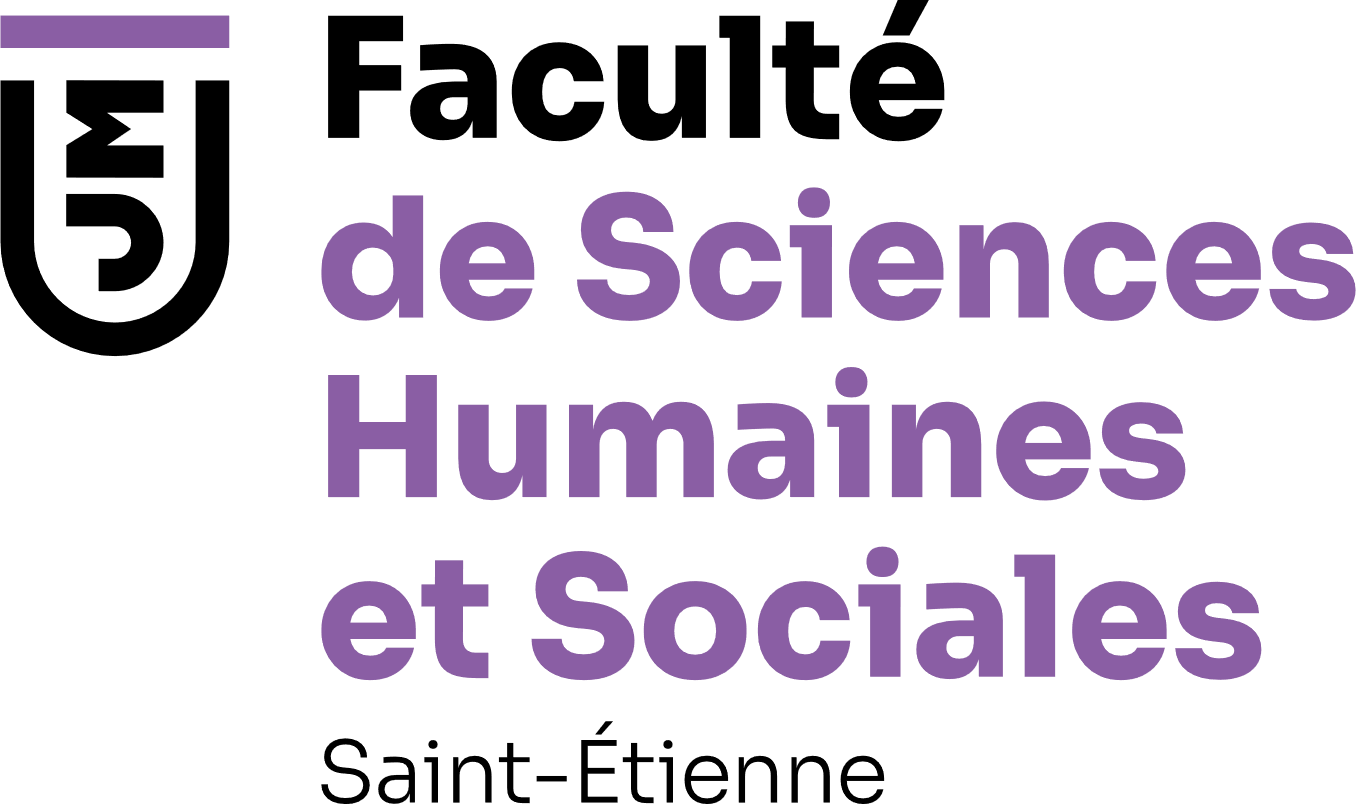 Compétences et calendrier
1ère  campagne: compétences 1.1, 2.1, 3.1 et 4.1. Date limite le 25/10.

2e campagne: compétences 1.2, 2.2 , 2.3, 3.2 et 4.2. Date limite le 08/12.

 Les liens pour accéder aux campagnes d’évaluation se trouveront sur la page d’accueil PIX du site UJM-SHS:
https://fac-shs.univ-st-etienne.fr/fr/formation/pix.html
18/09/2024
6
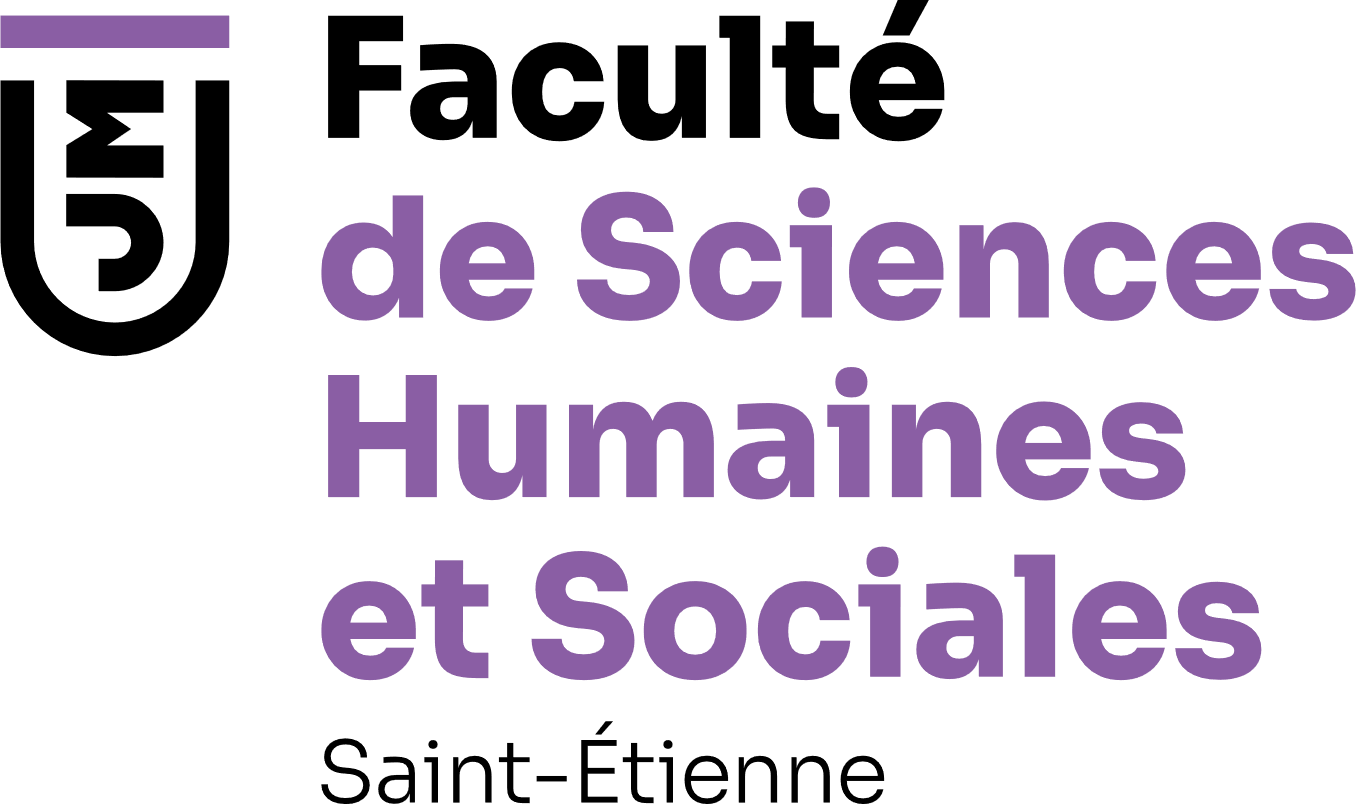 Evaluation et notation
L’évaluation du Pix : QCM mélangeant des questions théoriques et pratiques. 

 Une note intermédiaire par campagne d’évaluation :

 Progressive en fonction du niveau de compétence atteint (compris entre 1 et 5).
Exemple : 
Si la campagne est notée sur 10 points, je peux obtenir jusqu’à 2 points par compétence (si 5 compétences) si j’atteins le niveau 1 (0,5 point acquis), le niveau 2 (1 point acquis), etc.
Une note finale sur 20 vous sera attribuée en fin du semestre
7
18/09/2024
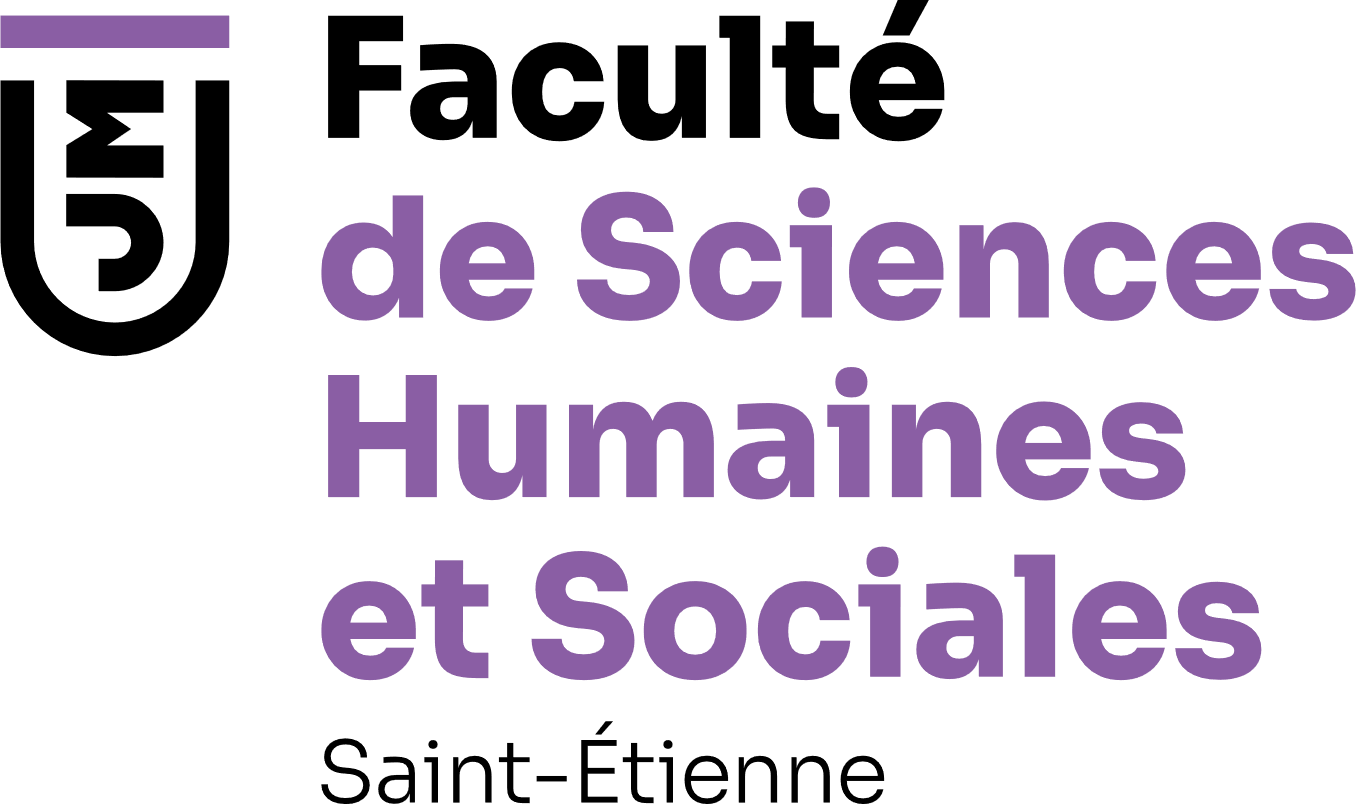 6. Séance d’accompagnement
Sociologie: lundi 14/10 de 16h à 17h

 Histoire: mercredi 16/10 de 12h à 13h

SED: vendredi 18/10 de 9h à 10h

Géographie: vendredi 18/10 de 10h à 11h

 Voir ultérieurement vos EDT pour les salles
https://fac-shs.univ-st-etienne.fr/fr/formation/pix.html
18/09/2024
8
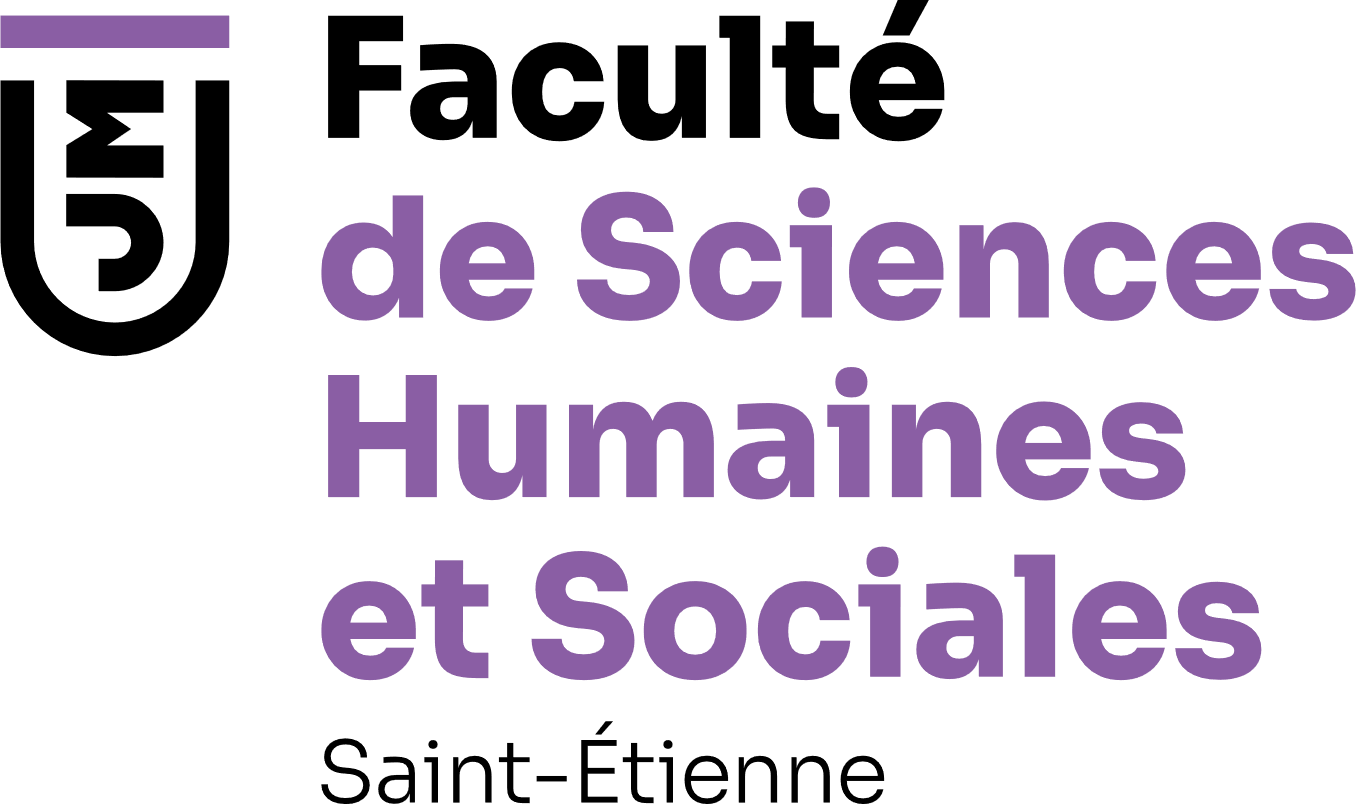 7. Liens mis en place pour trouver les réponses à vos questions
Cours : Cultiver ses compétences numériques avec Pix@UJM (univ-st-etienne.fr)

 https://fac-shs.univ-st-etienne.fr/fr/formation/pix.html
18/09/2024
9